БАНК АСАКА (ОАО)
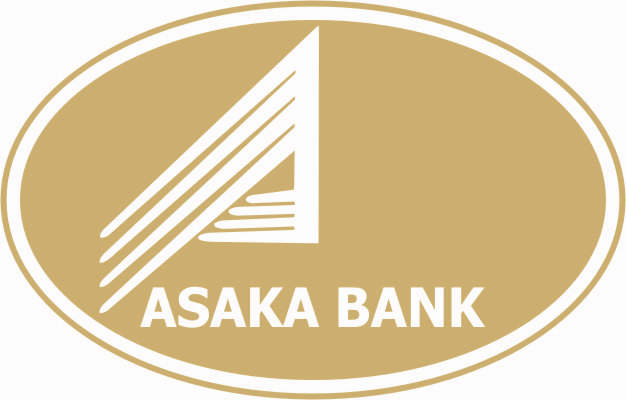 Докладчик: Шухрат Махмудов.Начальник Департамента лизинговых операций.
1
Государственно-Акционерный Коммерческий  Банк «Асака»
БАНК «АСАКА» БЫЛ ОСНОВАН 7 НОЯБРЯ 1995.
ВТОРОЙ БАНК В РЕСПУБЛИКЕ УЗБЕКИСТАН ПО РАЗМЕРУ КАПИТАЛА, КРЕДИТНОГО ПОРТФЕЛЯ И АКТИВОВ.
ШИРОКИЙ СПЕКТР БАНКОВСКИХ УСЛУГ.
ШИРОКАЯ СЕТЬ ФИЛИАЛОВ ВО ВСЕХ ОБЛАСТНЫХ И КРУПНЫХ РАЙОННЫХ ЦЕНТРАХ РЕСПУБЛИКИ.
2
Акционеры Банка «Асака»Уставный Фонд350 млрд.сум
3
Полноценное Членство
Ассоциация Банкиров Азии (АБА)
Ассоциация Финансовых Институтов Развития Азии и Тихого Океана (АФИРАТО)
SWIFT
REUTERS
MASTERCARD (Principal Member)
Ассоциация Банков Узбекистана 
Торгово-Промышленная Палата Республики Узбекистан
Республиканская Фондовая Биржа «Ташкент»
Республиканская Валютная Биржа
4
Динамика кредитного портфеля (млрд. сум)
5
Диверсификация Клиентской Базы
6
Расширение Филиальной Сети
7
Кредитные Линии Международных Банков
8
Корреспондентская Сеть
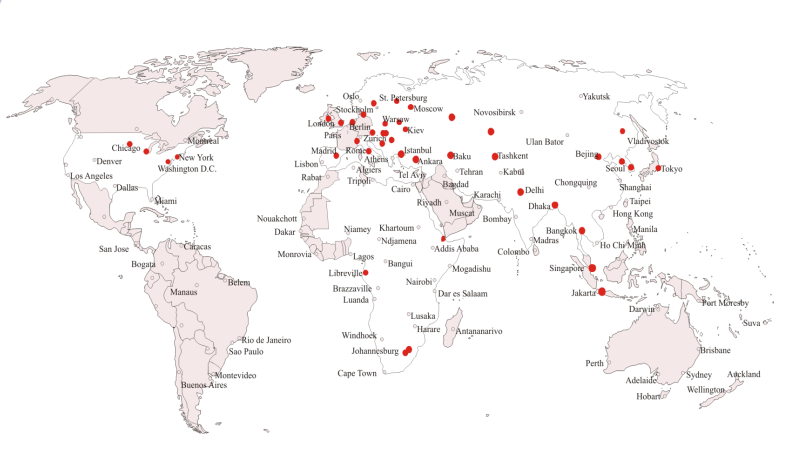 9
RATING by Fitch Ratings Ltd.
Fitch Ratings Ltd.
Долгосрочный IDR	  	«B-»
Краткосрочный IDR		«B»
Рейтинг Поддержки		«5»
Уровень Поддержки
Рейтинга			«B»
Прогноз		   «Стабильный»
Moody’s 
Рейтинг финансовой
устойчивости банка 		 E+

Долгосрочный и краткосрочный
Рейтинги депозитов в
национальной валюте 	 	Bа3/Not Prime

Долгосрочный и краткосрочный
рейтинги депозитов в
иностранной валюте 		 В2/Not Prime

Прогноз		   		«Стабильный»
10
УЧАСТИЕ НА ЛИЗИНГОВОМ РЫНКЕ1. Инвестиции в УФ лизинговых компаний:
УЧАСТИЕ НА ЛИЗИНГОВОМ РЫНКЕ 2. Лизинговые операции банка
УЧАСТИЕ НА ЛИЗИНГОВОМ РЫНКЕ3. Кредитные линии для лизинговых компанийОбъем выданных кредитов для ЛК (млрд.сум)
УЧАСТИЕ НА ЛИЗИНГОВОМ РЫНКЕ4. Международный	лизингЛиния финансирования Исламского Банка Развития
Сумма линии – 8 млн.долларов США освоена полностью. 
Лизингодатель – ИБР,
Лизингополучатель – клиент банка «Асака»
Продавец – страны Европы и Азии.
Банк «Асака» выполняет роль агента ИБР и гаранта по обязательствам Лизингополучателя
14
Спасибо за Внимание!
15